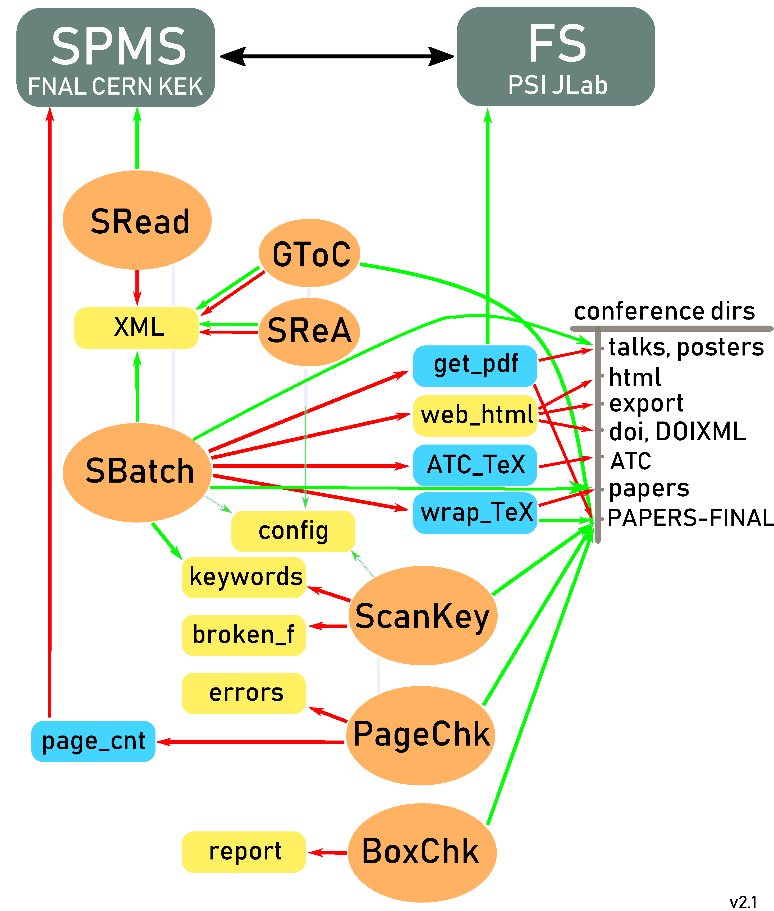 Scripting OverviewPrior/During/Post ConferenceTrends in Submission Formats
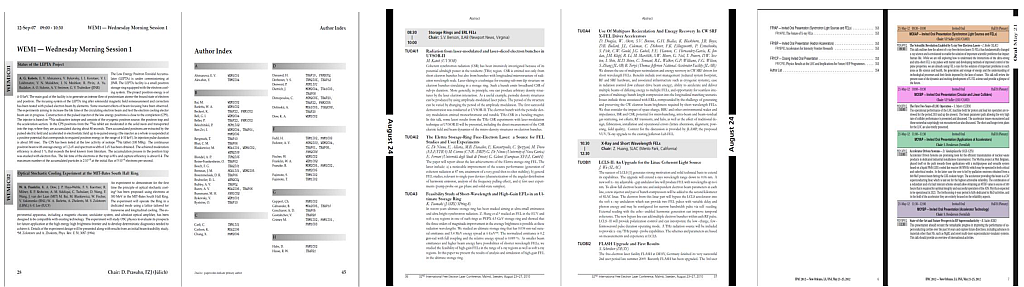 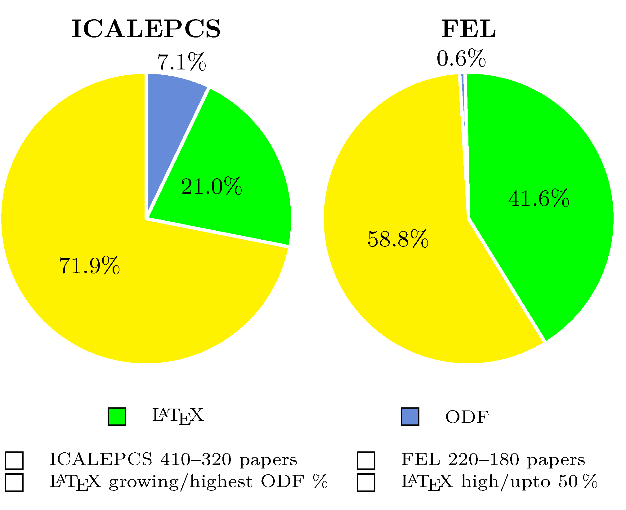 Volker RW SchaaGSI, Darmstadt, Germany
Team Meeting 2018 — Capetown, South Africa04 Dec 2018
Overview
Coverage
This presentation will list the different tasksaccomplished using JPSP before, during and after theconference. In addition actual trends of file type submission for various conferences are shown.
 Introduction
 Pre-Conference
 During Conference
 Post Conference
 Submission Trends
Introduction
JPSP
 JACoW Proceedings Script Package 
 development started 2002
 first conferences: DIPAC’03, LINAC’04 and EPAC’04
 name JPSP since 2006
 actual version 28.3 (25 Nov 2018) 
 15'681 lines of Perl code
Installation
All tools and actions are based on an XML data export from instancesof SPMS. For downloading and extracting of information from XML the following tools and some additional files are used/needed and have to be present to use the scripts.
 Utility installation  Perl, TEX, PDFtools, JPSP, (curl), etc.
 JPSP configuration directories, URLs, editorial board, ISBN, SPMS passwords, ...
 others collecting logos, images for proceedings web site, ...
Scripts in JPSP
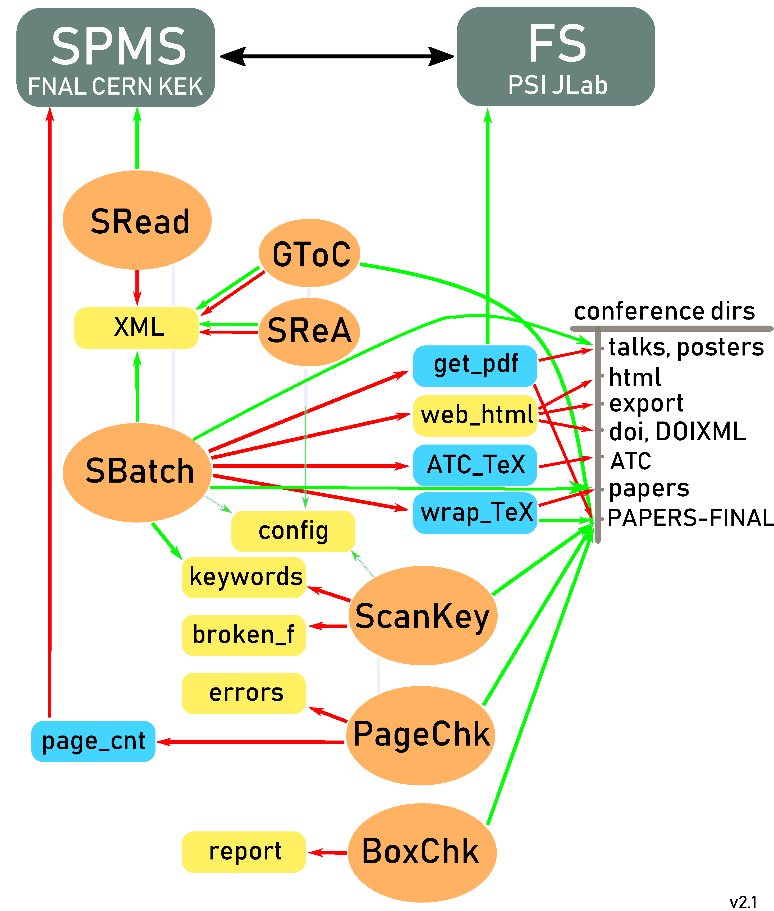 Pre-Conference
Abstract Checks
 checking ‘funny’ symbols/characters seen in SPMS, how they are treated using the scripts
 control of unwanted character conversions  (108 MHz -> 108 MHz, TEM_10 -> TEM10, etc.)
 Generating an Abstract booklet
 selecting a format (size, binding, …)
 sequence of posters
 ordered by date/session or 
 posters after orals
 color setting according to synoptic table
Pre-Conference
Generating Abstract booklets (selecting a format)
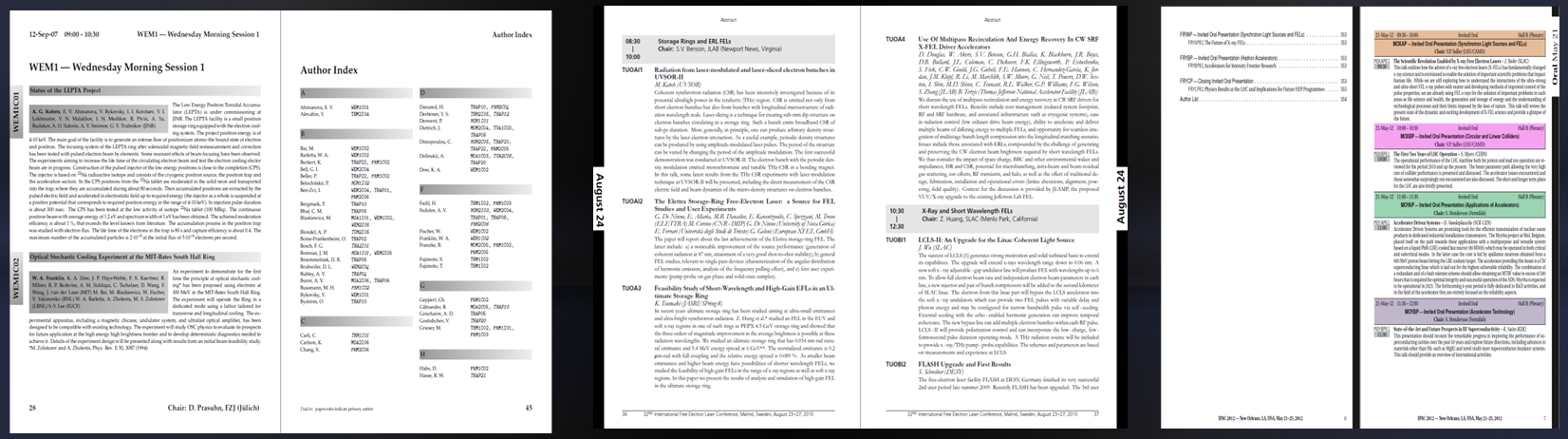 During Conference
Daily reports distributed to editors about
"page checks"    (bounding box, font embedding, etc.)
"broken papers" (encoding issues do not allow full text search)
"tearing boxes"  (less critical these days but should be checked)
"ATC" (Author-Title-Check)
Author accepted YELLOW dot paper, but requests changes*
Author rejected changes**

Editors can only check their YELLOW dot papers by reading the SPMS log
* only for privileged users/done by Editor in Chief
** done by Editor in Chief/Administrator gets the email
During Conference (cont.)
Daily Reports reported by page_check.pl page size, font embedding, page numbers, too may fonts...
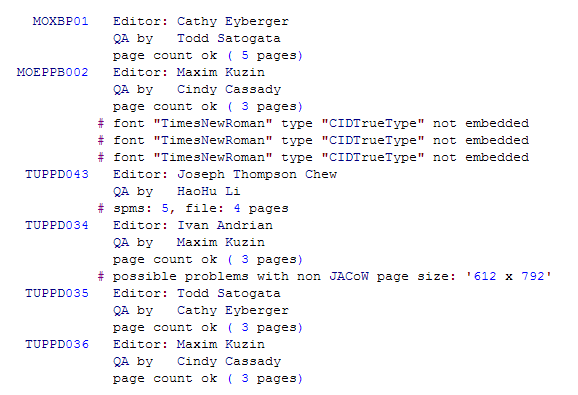 During Conference (cont.)
Broken Papers reported by scan-keywords.pl
Broken Papers: what does it mean?
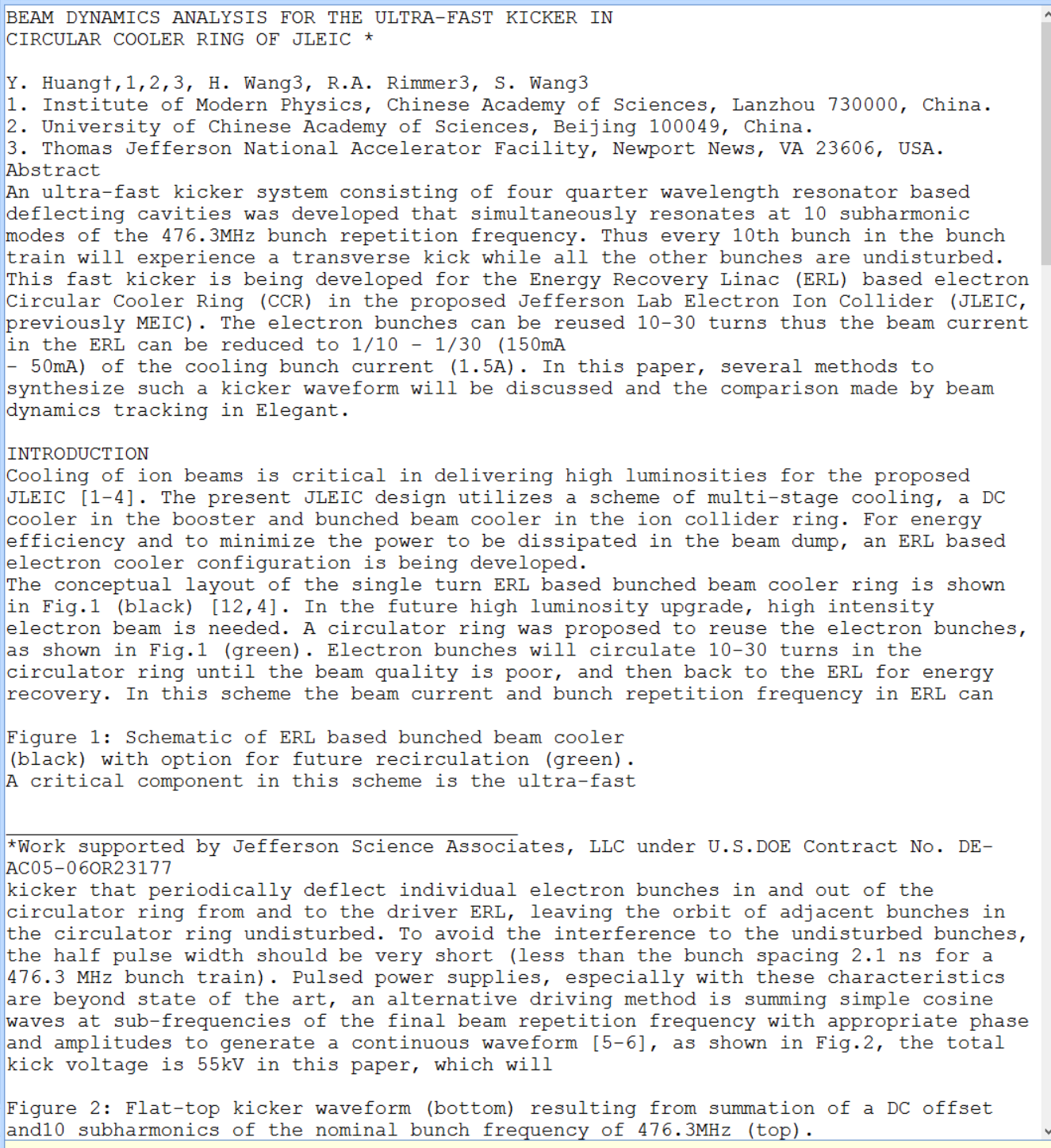 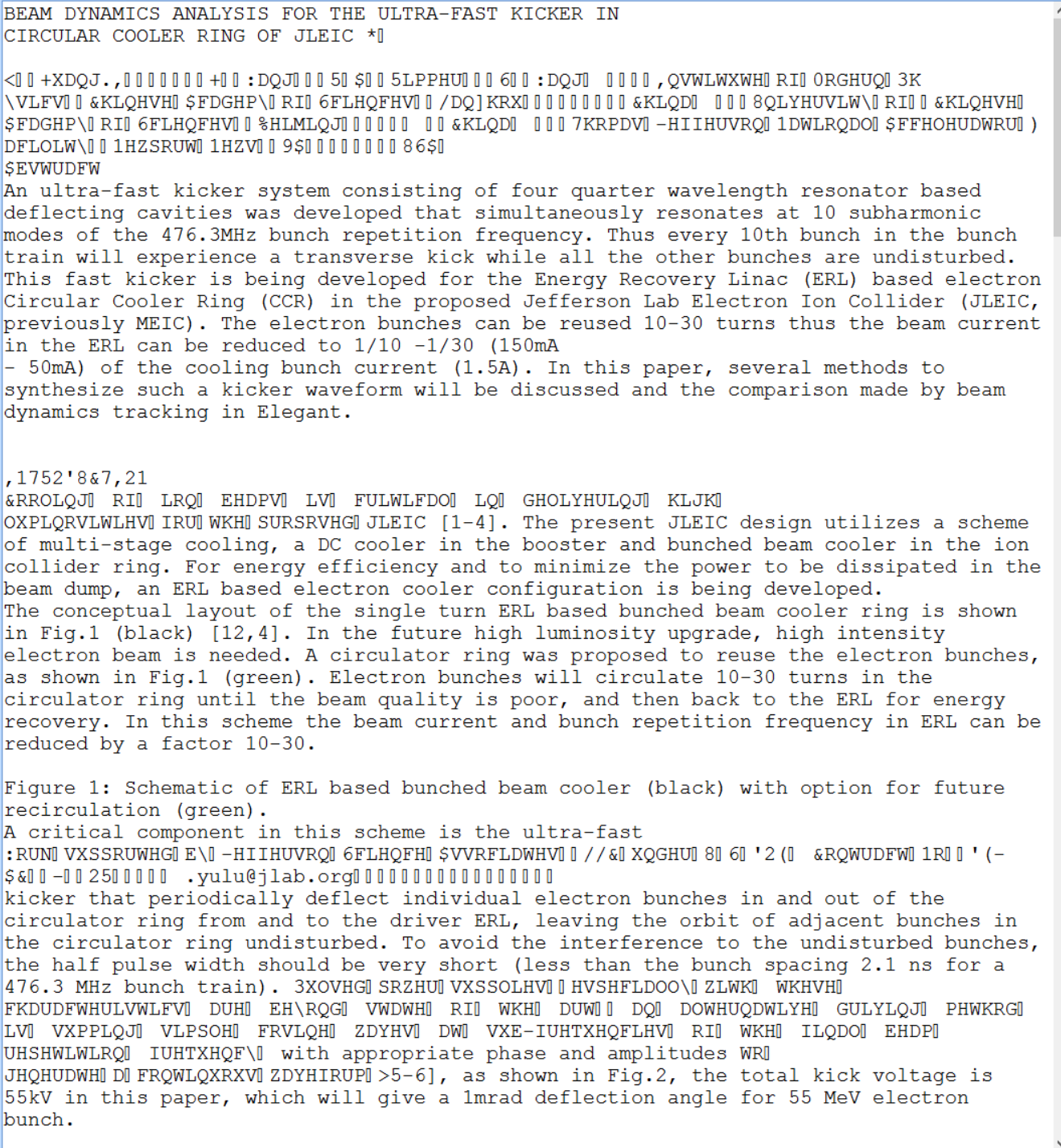 During Conference (cont.)
Broken Papers reported by scan-keywords.plIt can happen on the Author's side or when editing a paper in PDF. Most oftenit is caused by entering a text where the font is missing and has to be embedded.
Depending which font (CID) and where it is entered the encoding of the PDF file can break.
The internal representation of a character is not anymore 1:1 to a readable character. As a result the text is not anymore searchable (in full) which is needed for the search engine at CERN and for generatingkeywords.
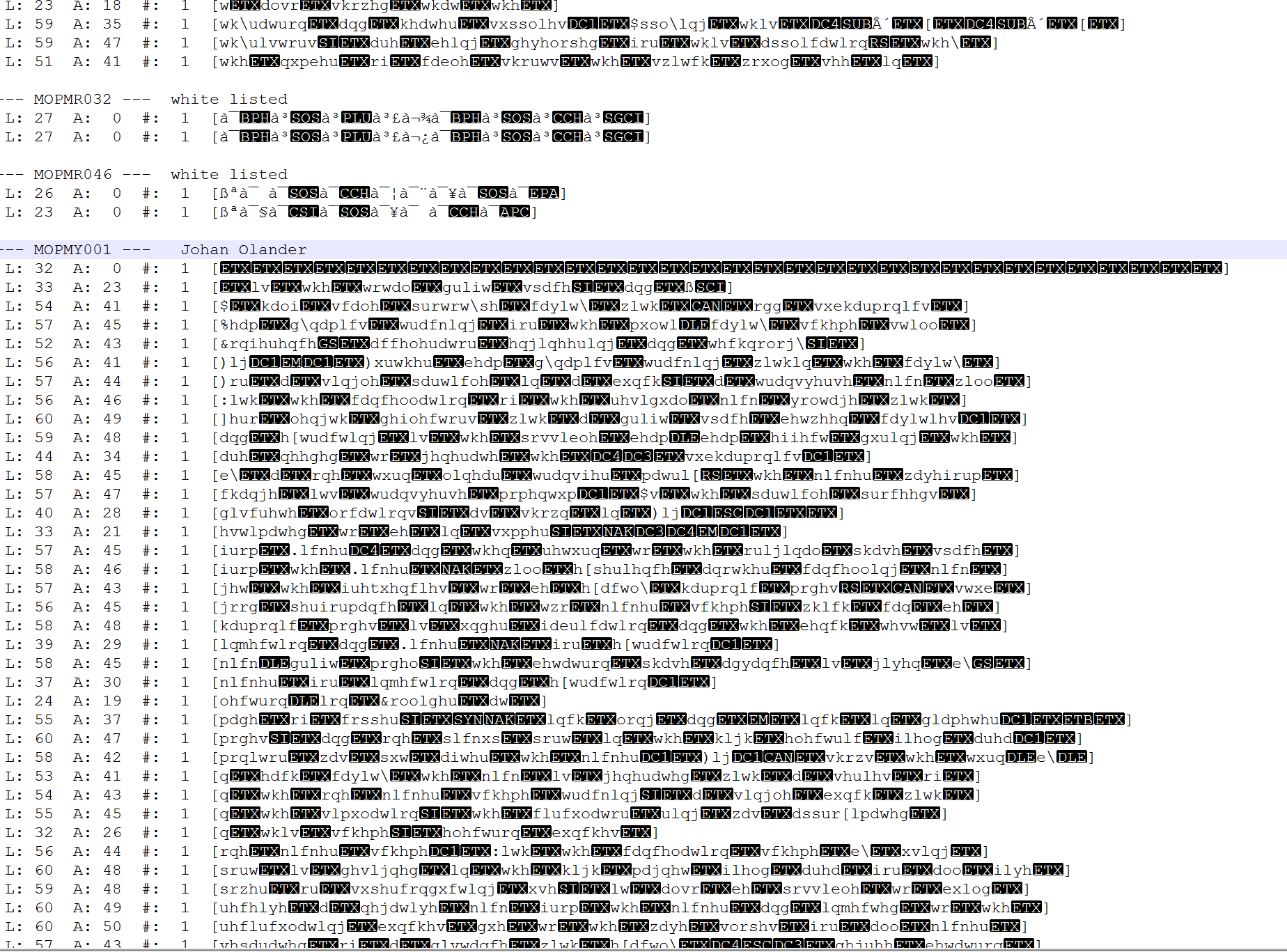 During Conference (cont.)
Tearing Boxes reported by boxcheck.plThis problems appears lessfrequently nowadays, 
it is a Word problem
there is a fix (all update toWord have to be installed)
the PDF has to be redonefrom source
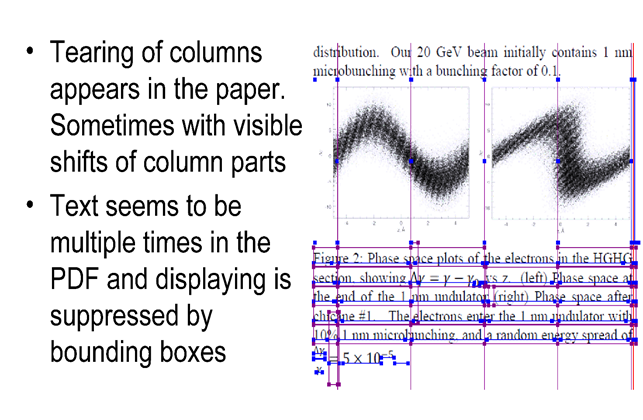 During Conference (cont.)
Author/Title Checks (ATC)
ATC is important to have the correct title and authors in SPMS (and finally in the proceedings).This task is hard to be doneby the editors as comparisonfrom screen to paper is harder then striking out on paper.
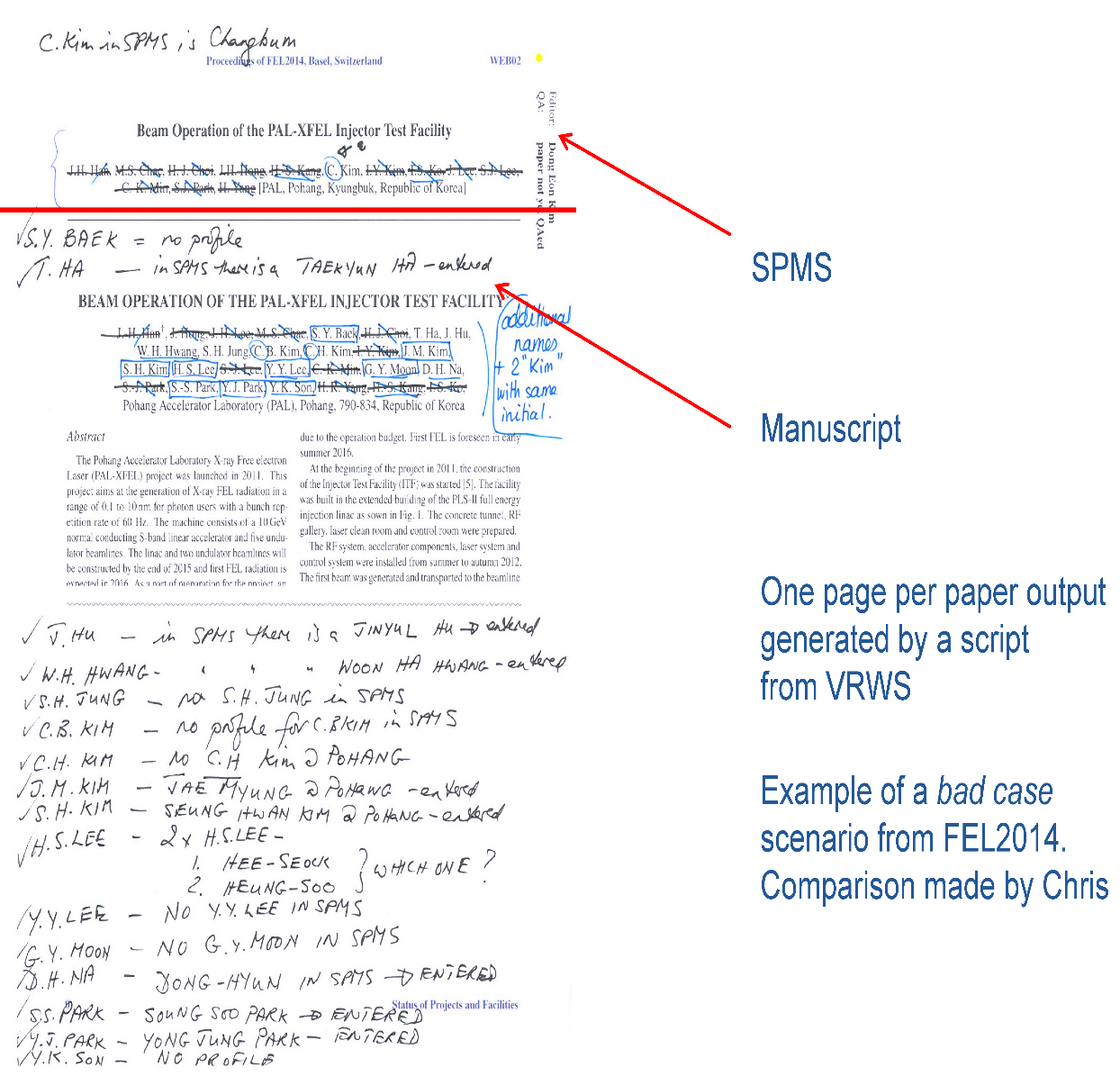 During Conference (cont.)
Author/Title Checks (done on screen using ATC)
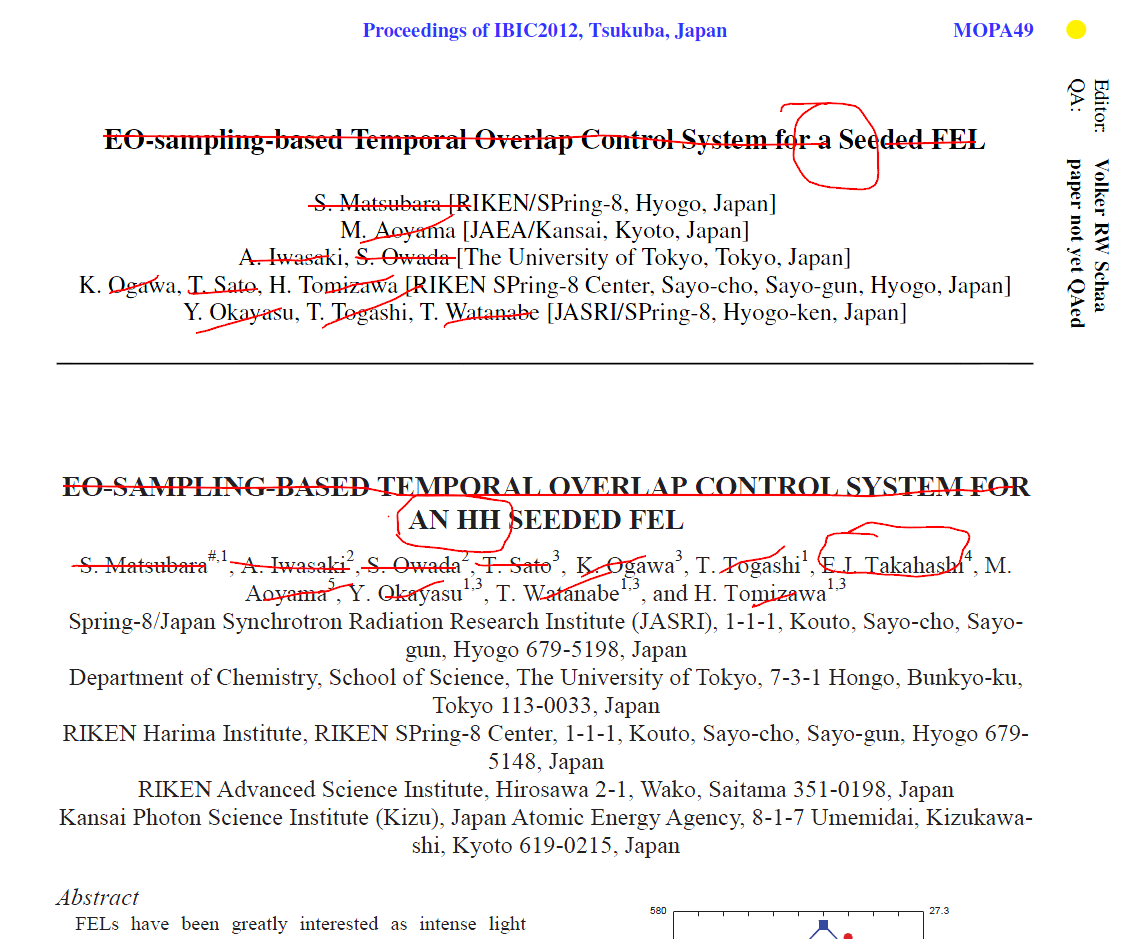 During Conference (cont.)
Author accepted YELLOW dot paper, but requests changes: reported by /rpt_user_dot_reassign.html
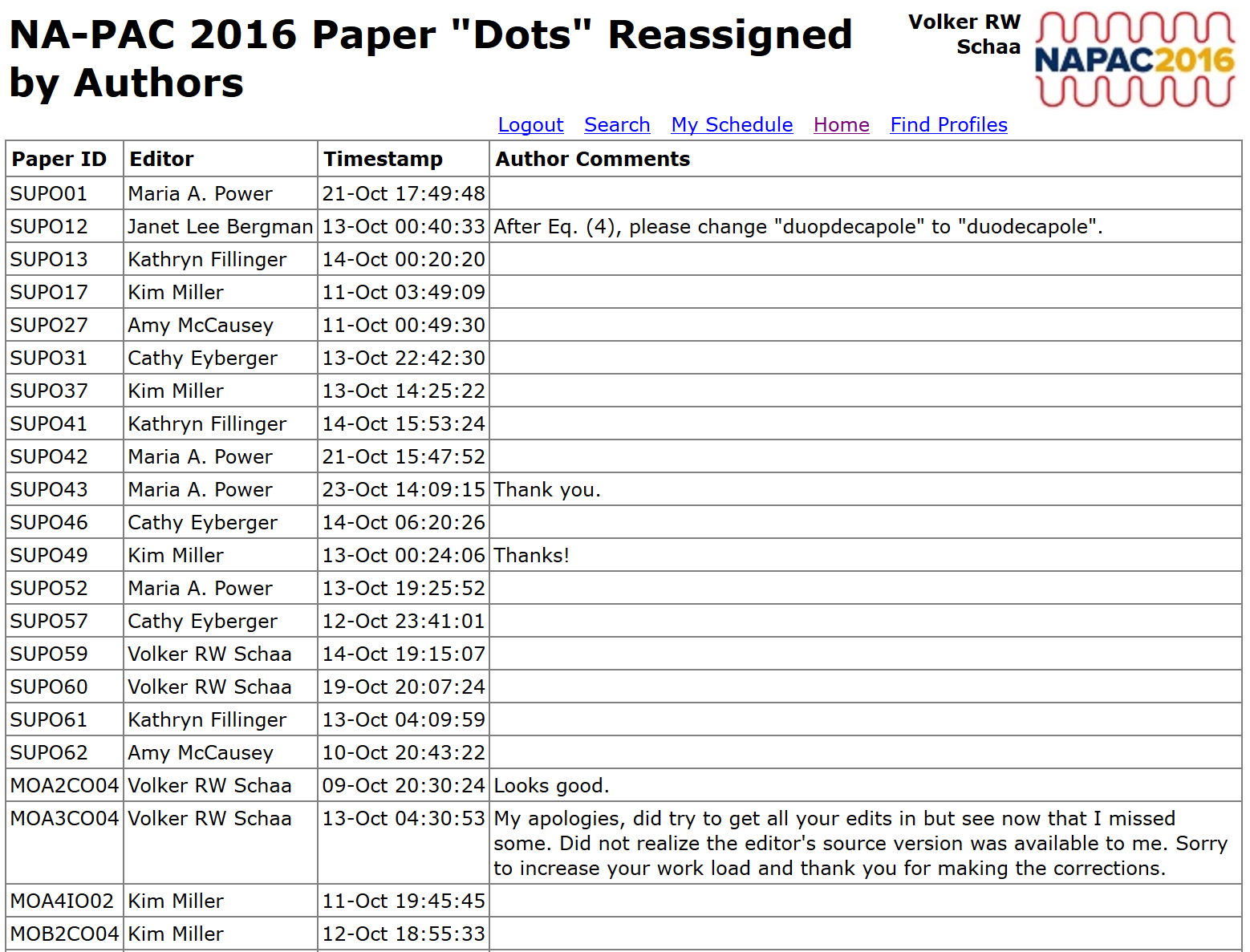 During Conference (cont.)
Author Rejected Changes: reported by  mail to Administrator
Email with rejection goes to the conferenceadministrator. Therefore it has to be checkedcarefully for messages with the subject line:Author Rejected Editor's Change <paper_id>
Entry in SPMS (email of administrator) tobe checked:
/params.show_cats?cat=MAIL     -> Administrators' Email Address xxx
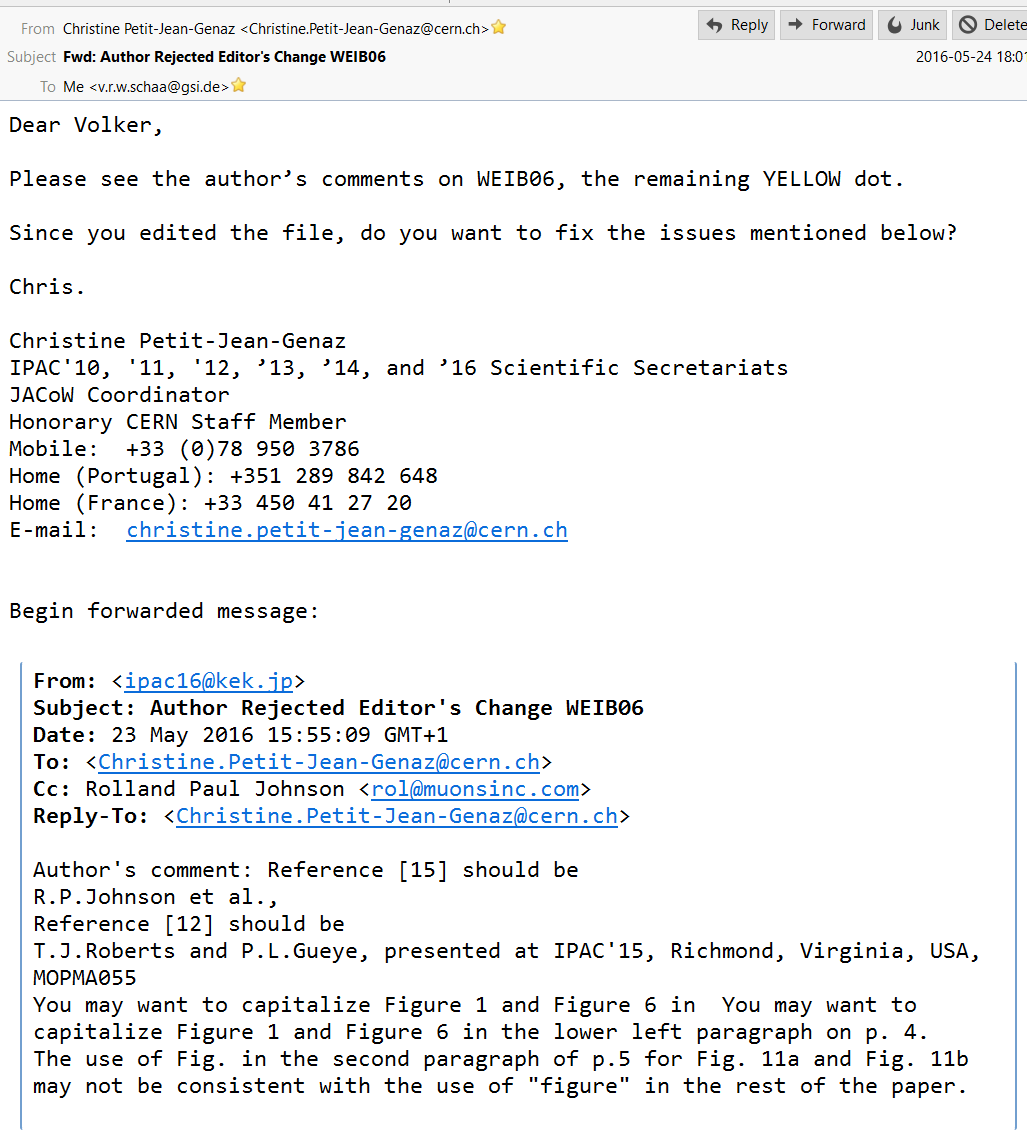 Post Conference
Proceedings Entry Page layout selection: horizontal/vertical/mixed contents collection: Foreword, Committees, Photos, etc. 
 Keyword Generation problem solving if no keywords are found
 Web Page Consistency  broken links, orphaned files, etc.
 Proceedings Production
 INSPIRE Dataset
Preparations for Proceedings Publication
file threshold = 1
NO unassigned files
Your status page might look like this
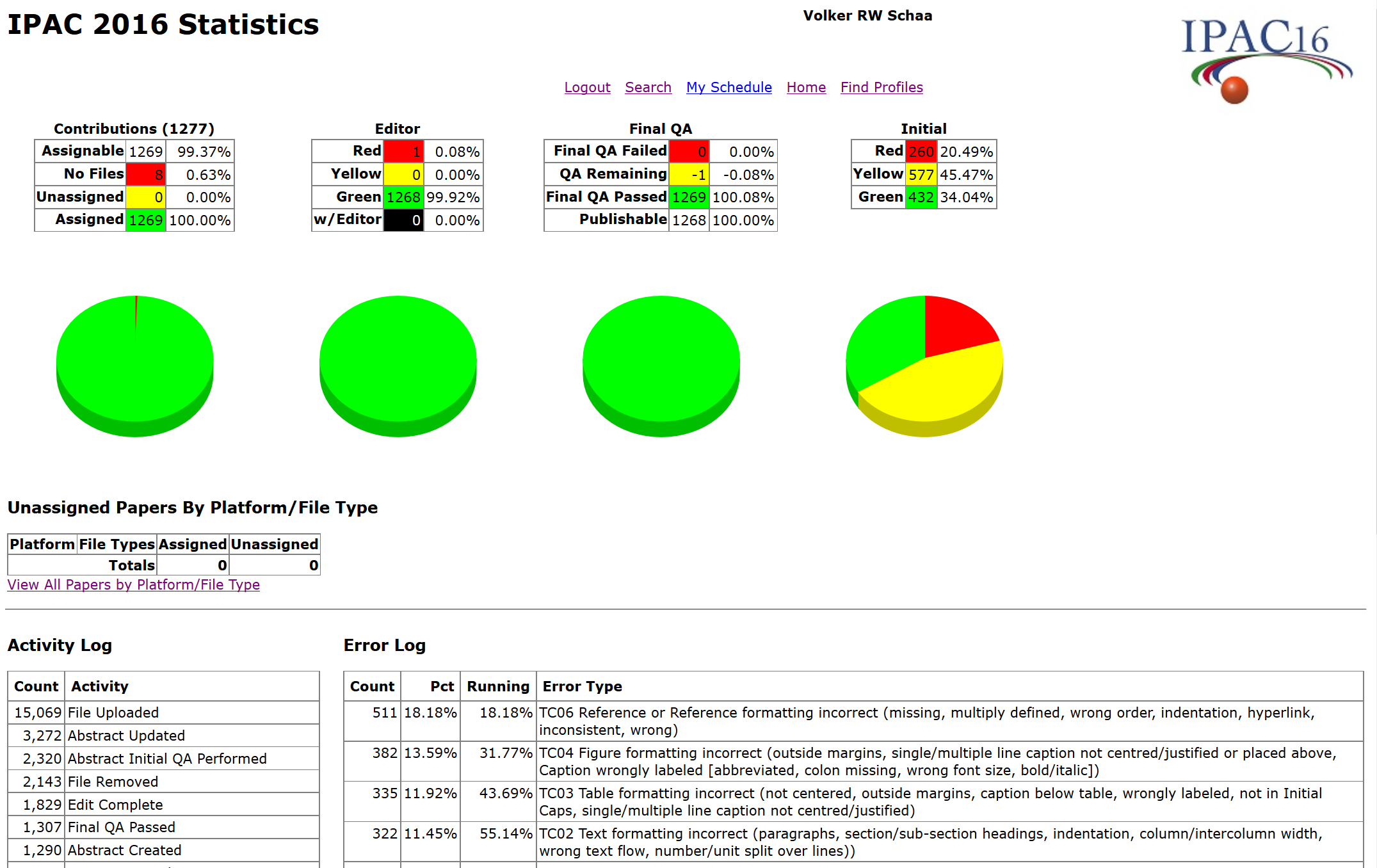 Preparations for Proceedings Publication
File threshold = 1
NO unassigned files
No report shows a problem:
no "broken papers“ + "page check" OK + no "tearing boxes“
All papers have GREEN status and are publishable
QA is done; poster police entries have been made
All Author change requests are answered
Talks are published: No author rejected publication or requested changes/removal of pages? (problematic as exchanges could be to the transparency editor’s pm or administrator; never listed in LOG)
Posters are published: PDF files checked (displayable and fonts embedded)?
Preparations for Proceedings Publication (cont.)
All entries in the config file are correct
ISBN
conference specific data (name, site, title, date, series, number, editors, ...)
data export enabled (DOI [production DOI:10.18429], bibliography/citation)
skipping sessions/papers set filled correctly
full PDF download enabled (pdf_update_only = 0)
proceedings volume setting
Proceedings Entry Page
decide on layout
gather material beside proceedings
Chairman's Foreword
Committees list
Participants list
Conference photos / Group photo
prepare material
list for committees, participants (html or pdf)
photo album (jAlbum; size <5% of scientific material!)
Proceedings Entry Page “horizontal”
Proceedings Entry Page “full horizontal”
Entry page“vertical”
Trends in Submission Formats
Conferences in JACoW differ not only by size and topics but also in the format of the uploaded source file formats. And this even changes over time. The following slides will show the development over a time span where data were available to me.
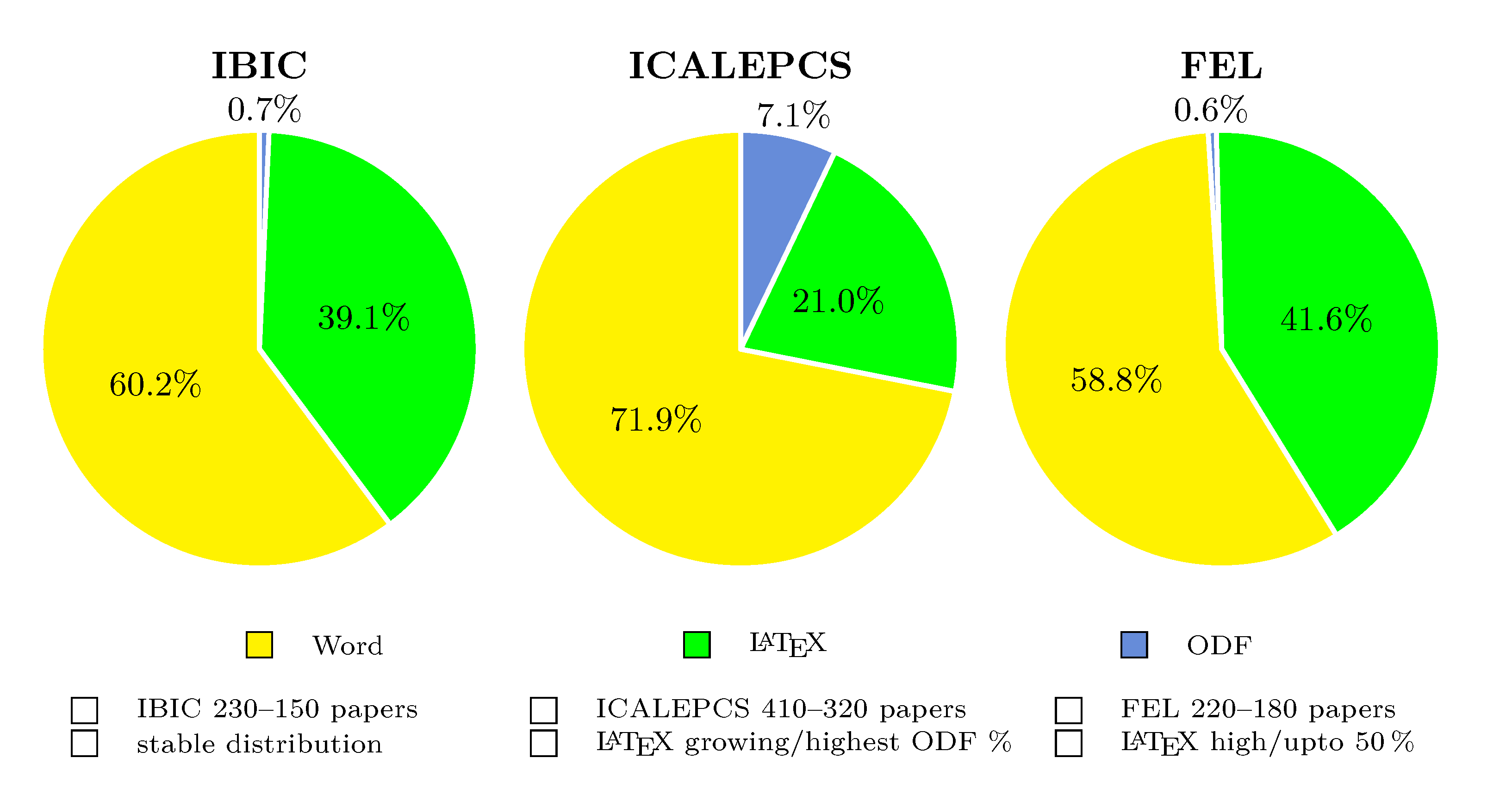 Trends in Submission Formats (IPAC)
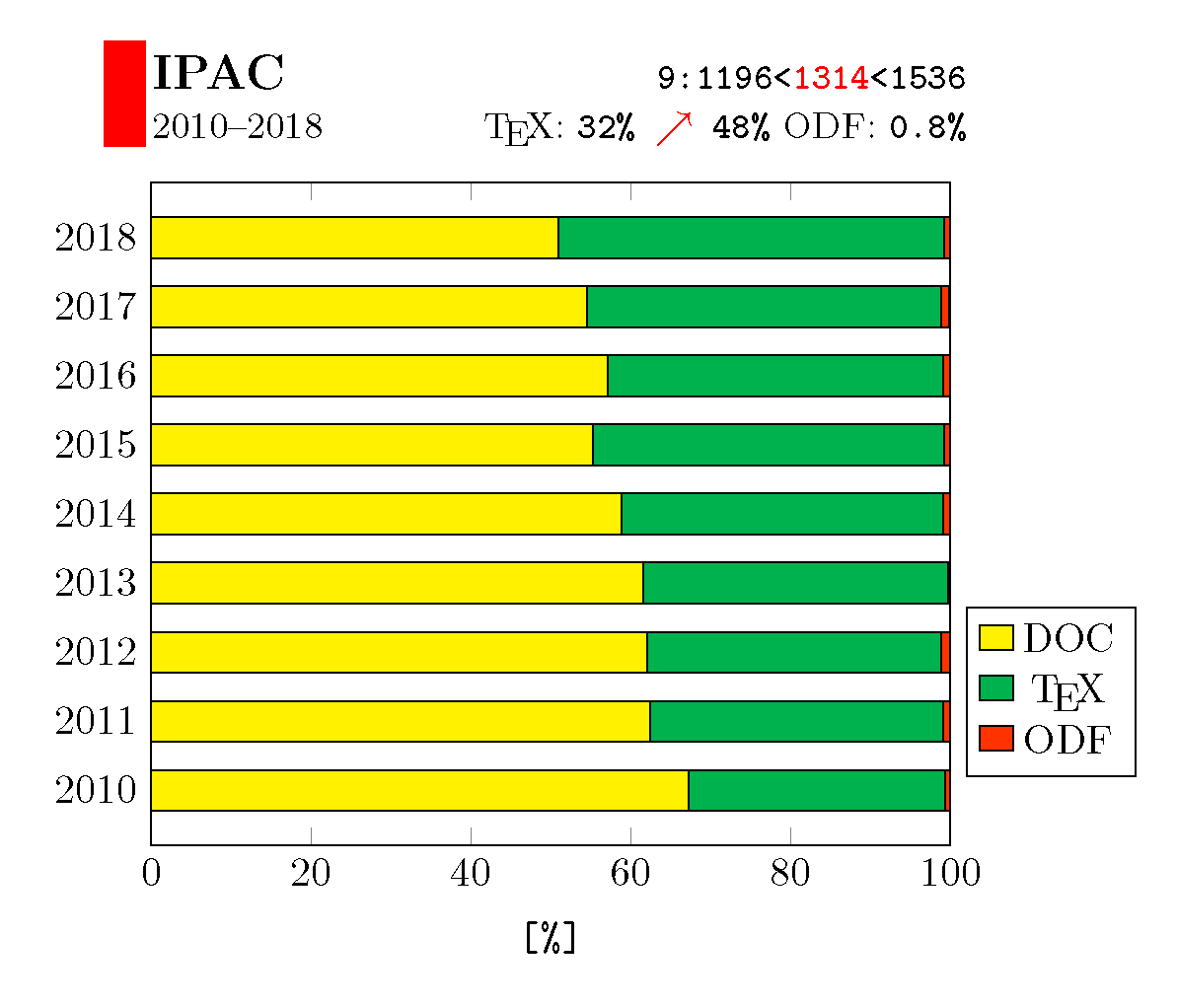 Trends in Submission Formats (ICALEPCS)
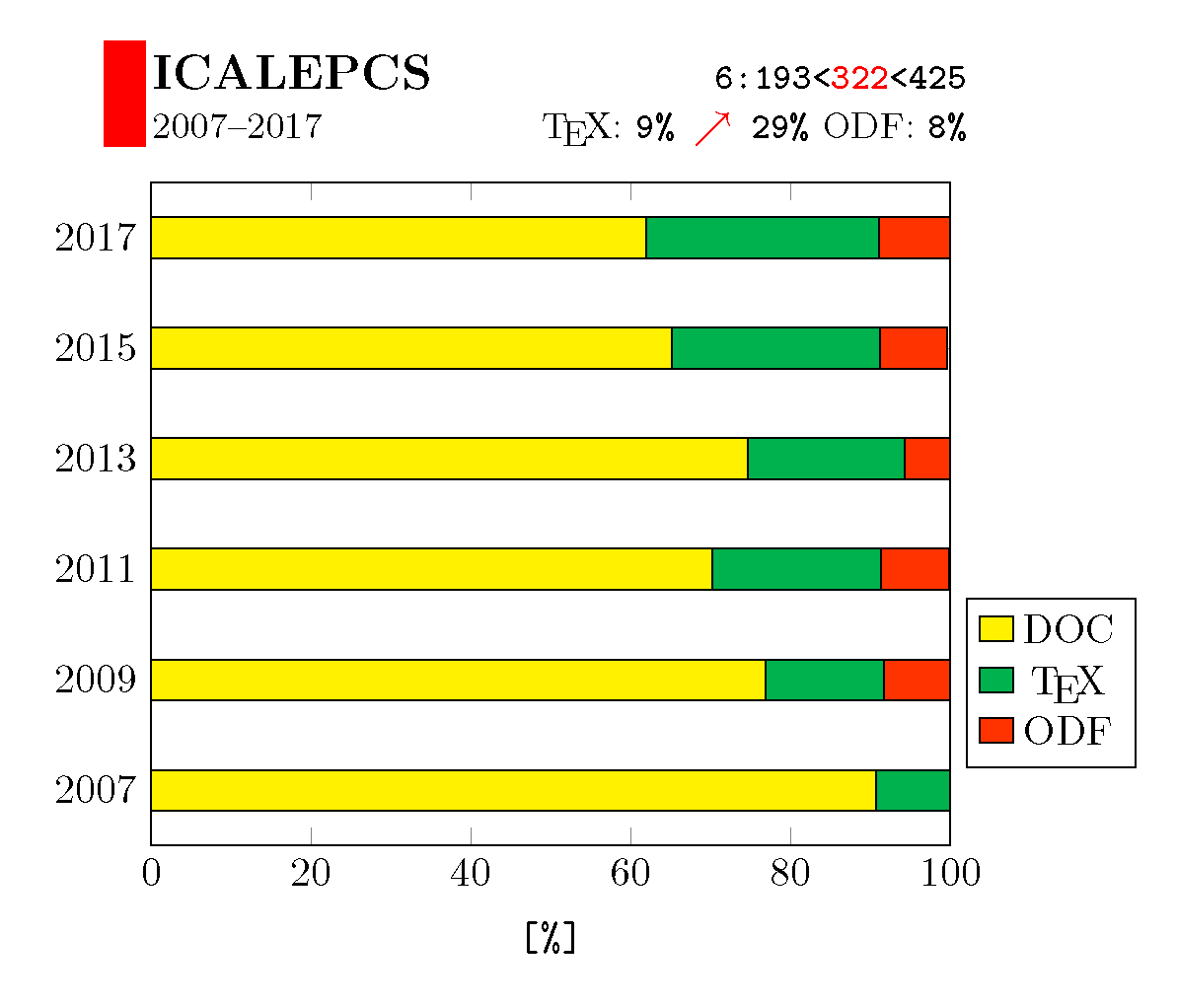 Trends in Submission Formats (LINAC)
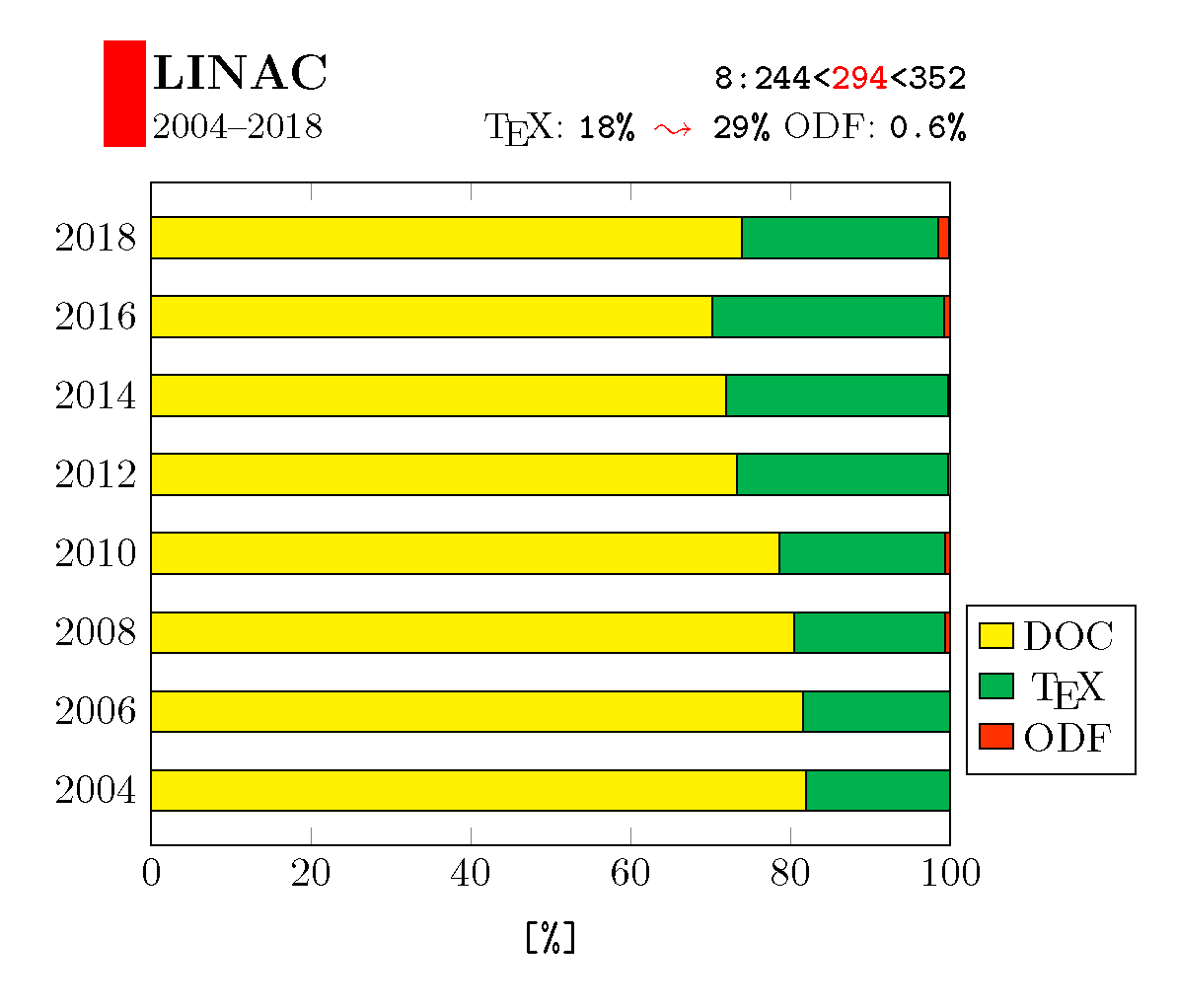 Trends in Submission Formats (SRF)
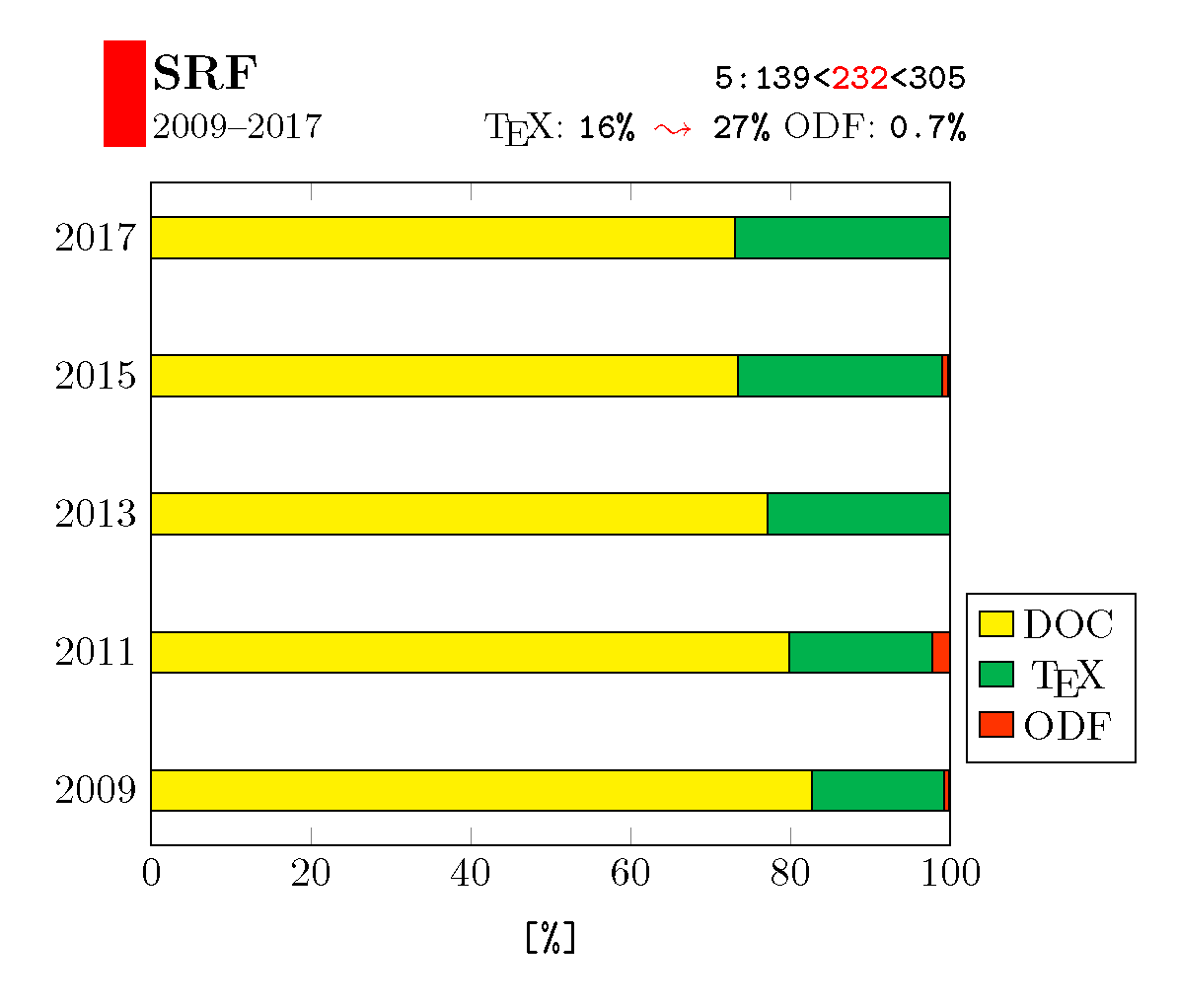 Trends in Submission Formats (FEL)
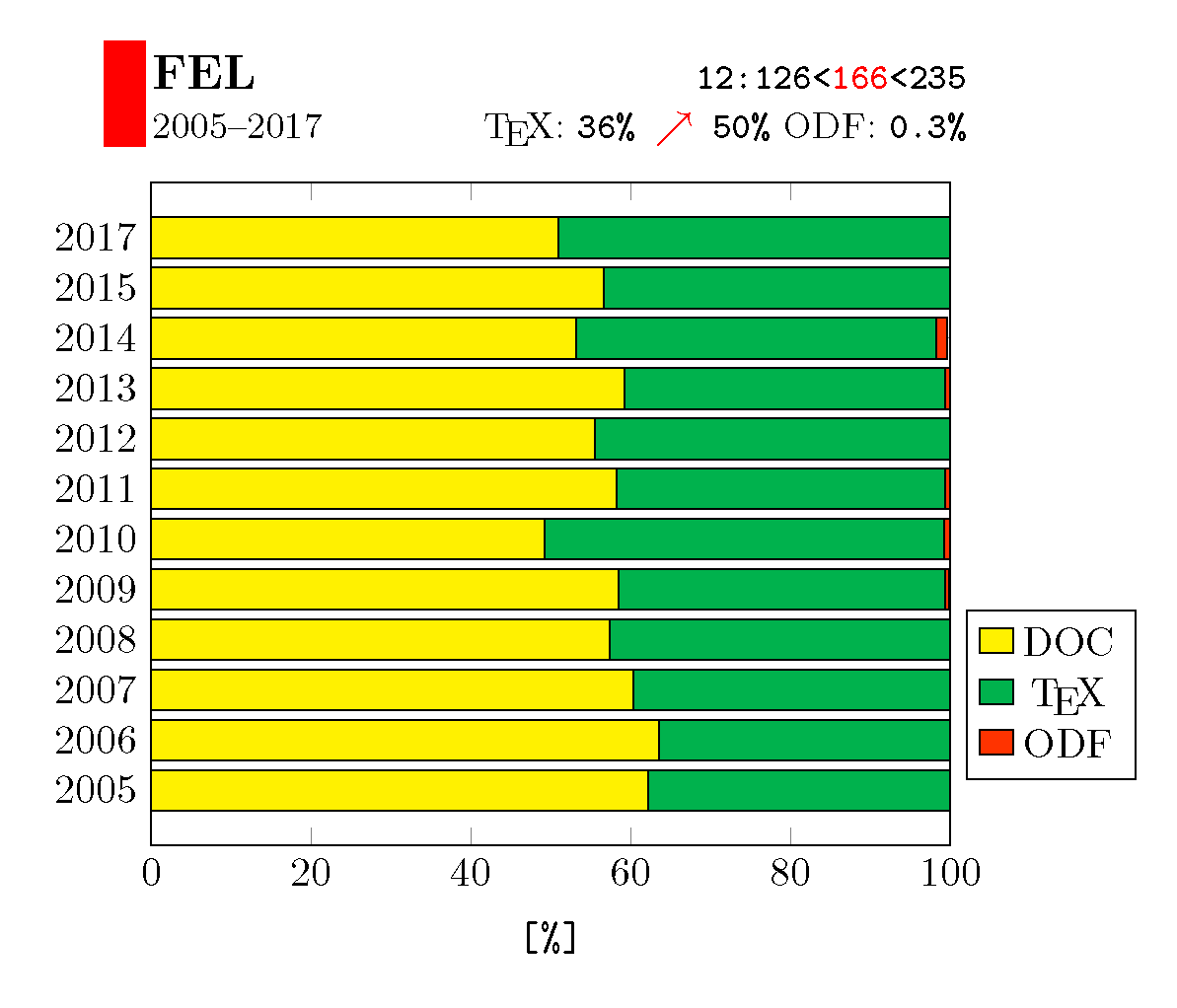 Trends in Submission Formats (IBIC)
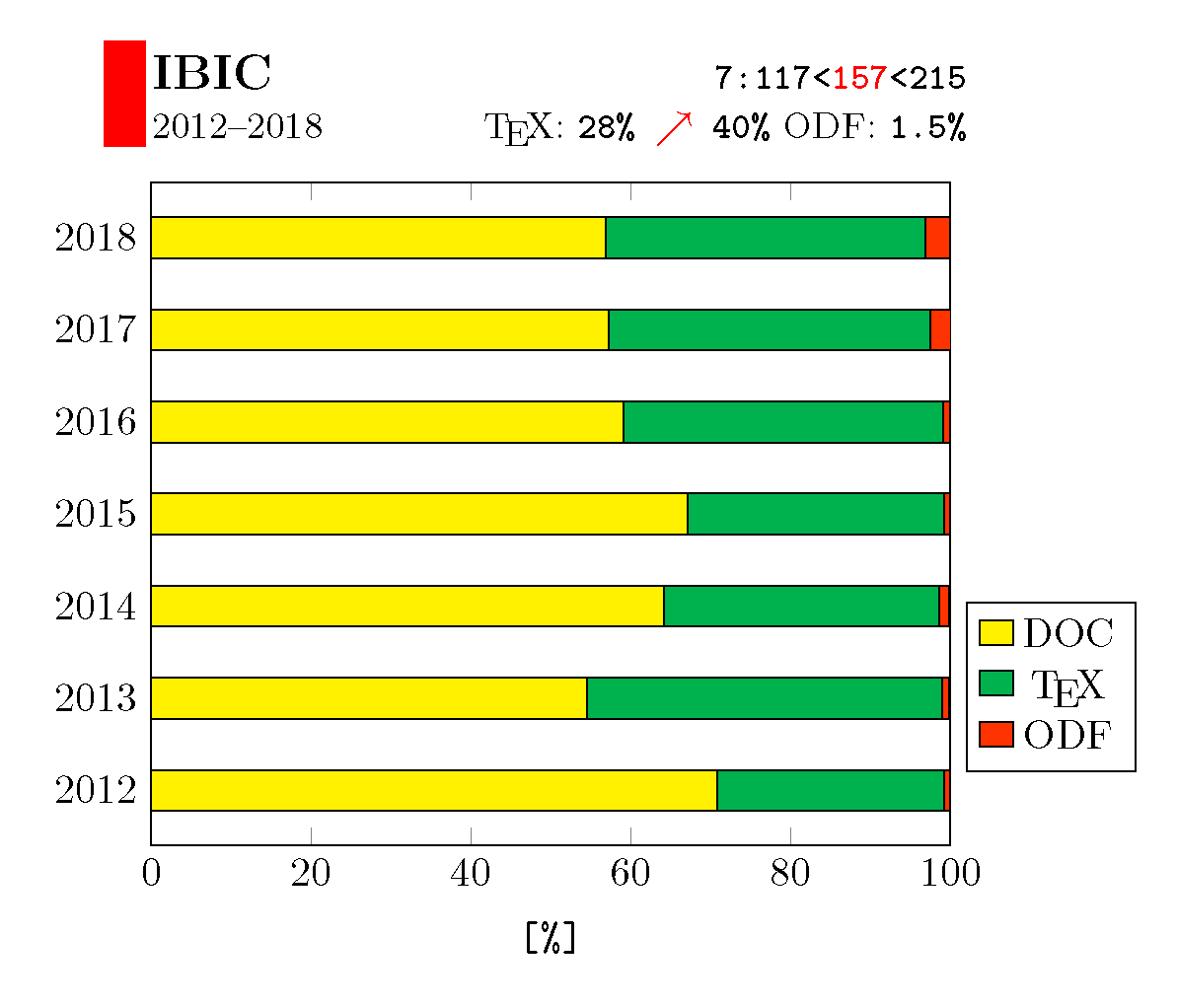 Trends in Submission Formats (HB)
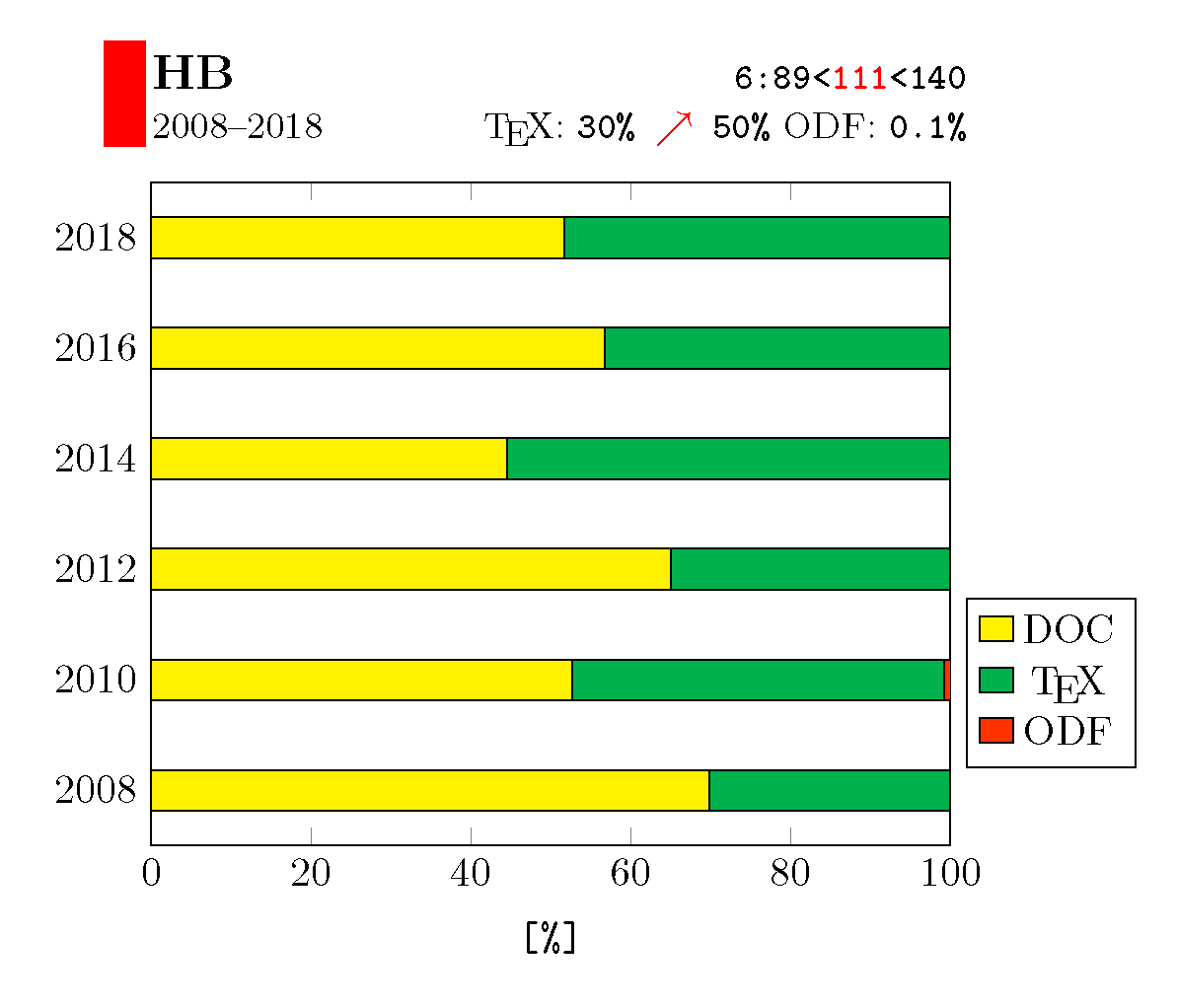 Questions?
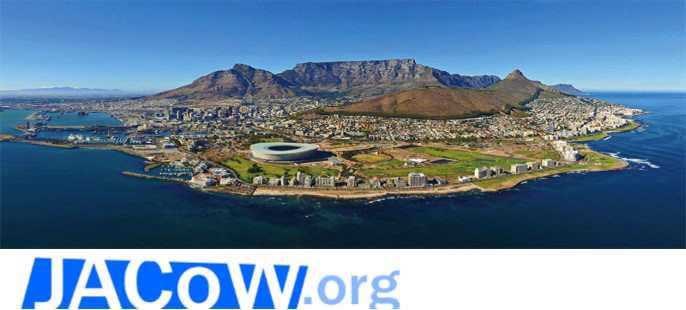